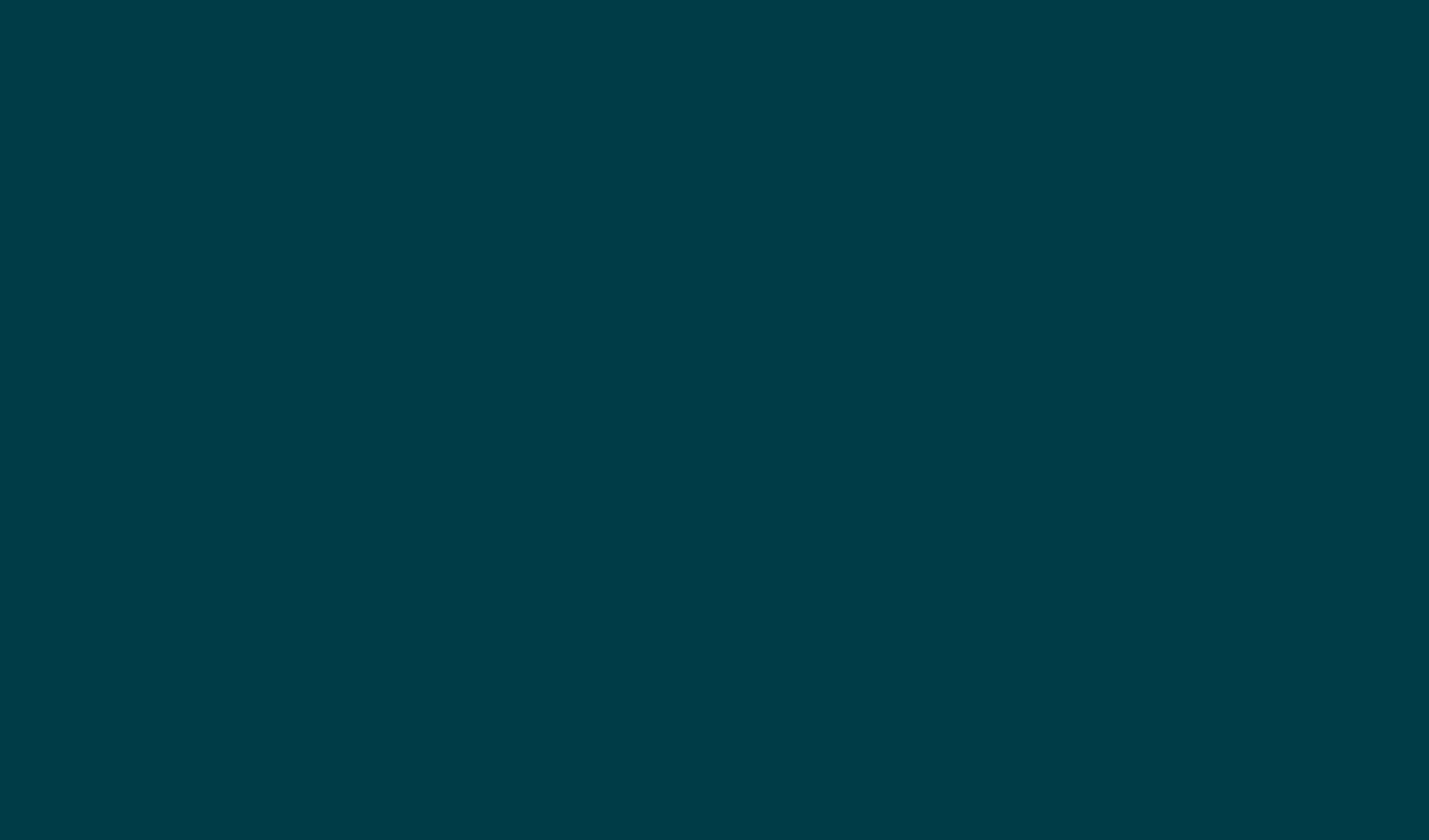 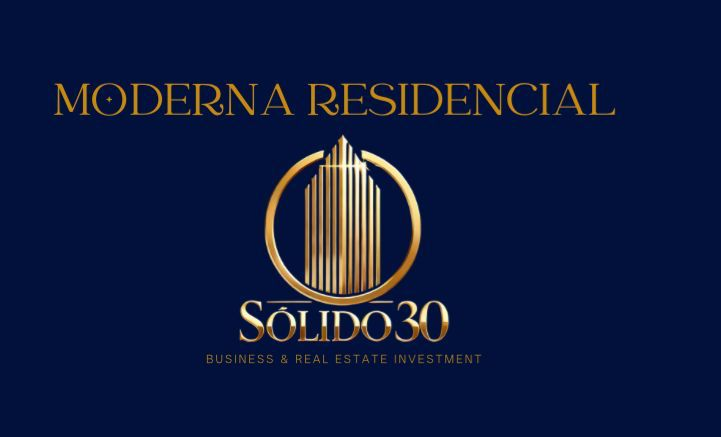 Departamentos En Preventa En Ensenada B.C., Zona Privilegiada
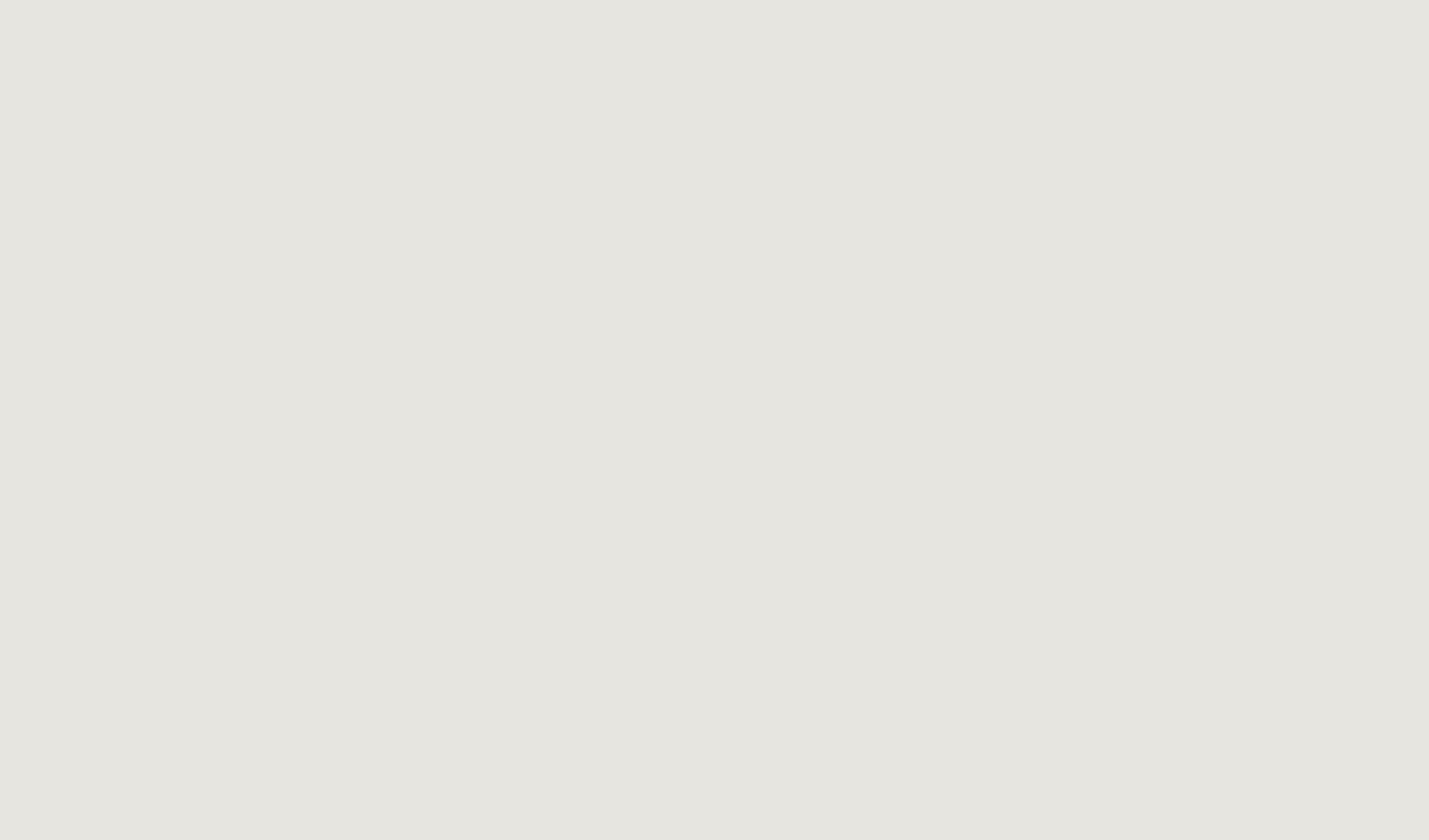 Invierte En Tu Nuevo Departamento, Un Hogar Que Respeta Tu Privacidad Y Realza Tu Estilo.
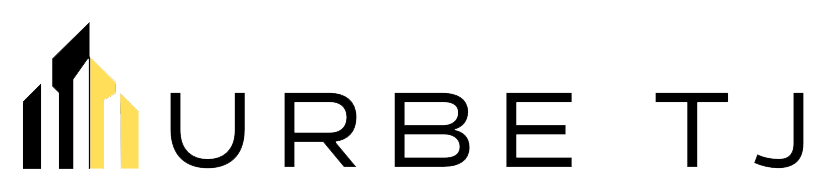 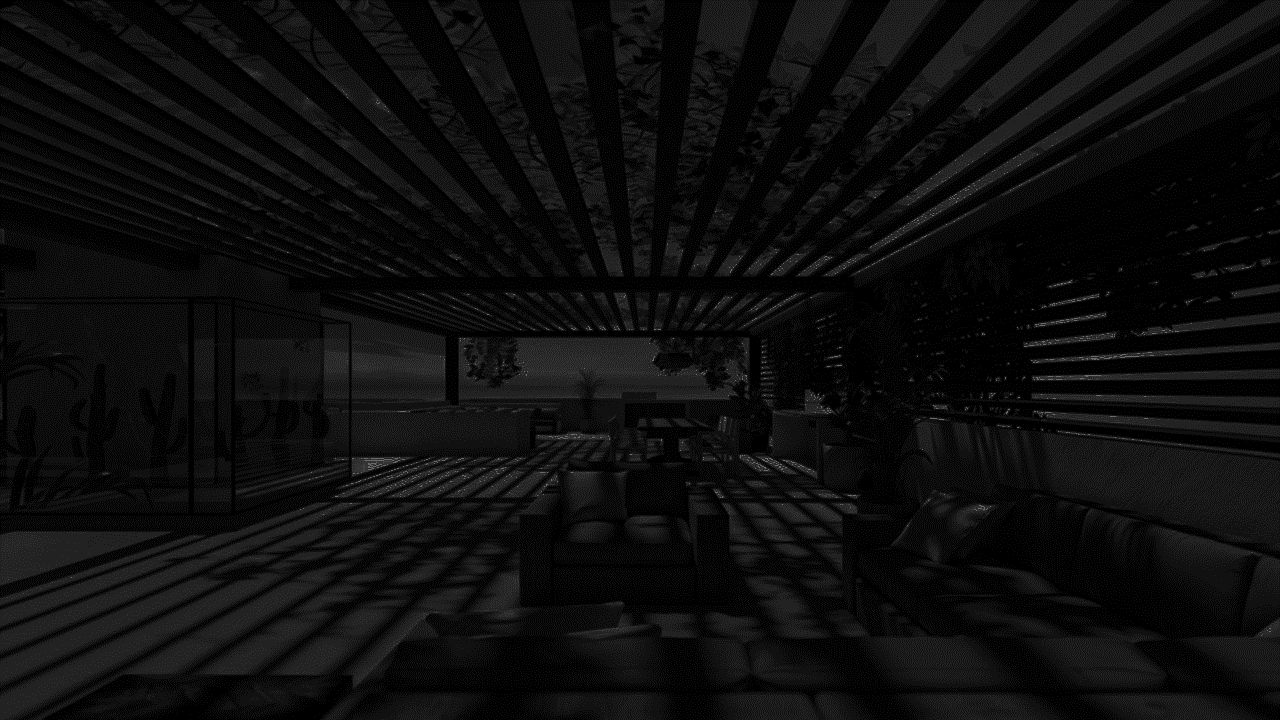 Tipología.
3 Recamaras
2 Recamaras
1 Oficina
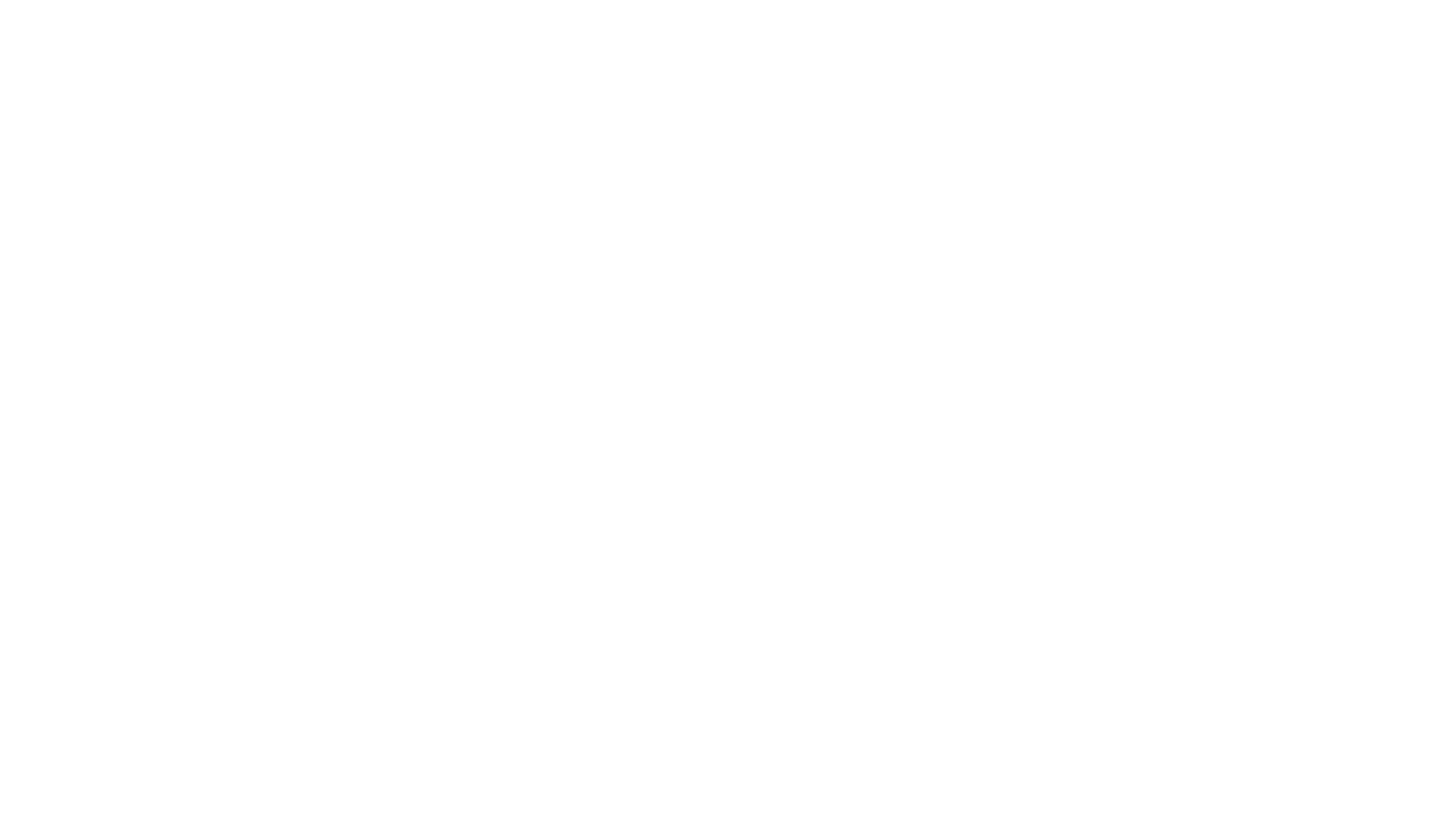 170 Metros2.
1 Recámara Principal Con Baño Completo Y Walk-in Closet.
2 Recámaras Adicionales.
1 Baño Completo Para Recámaras.
Amplia Sala Con Terraza Vista A La Ciudad.
Amplia Cocina.
Amplio Comedor.
Terrazas.
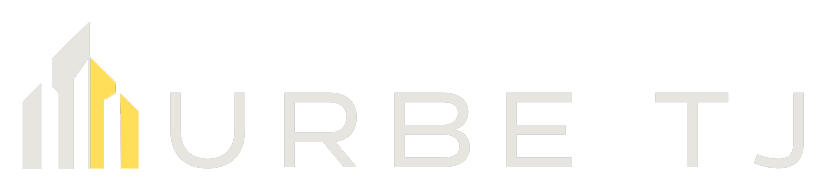 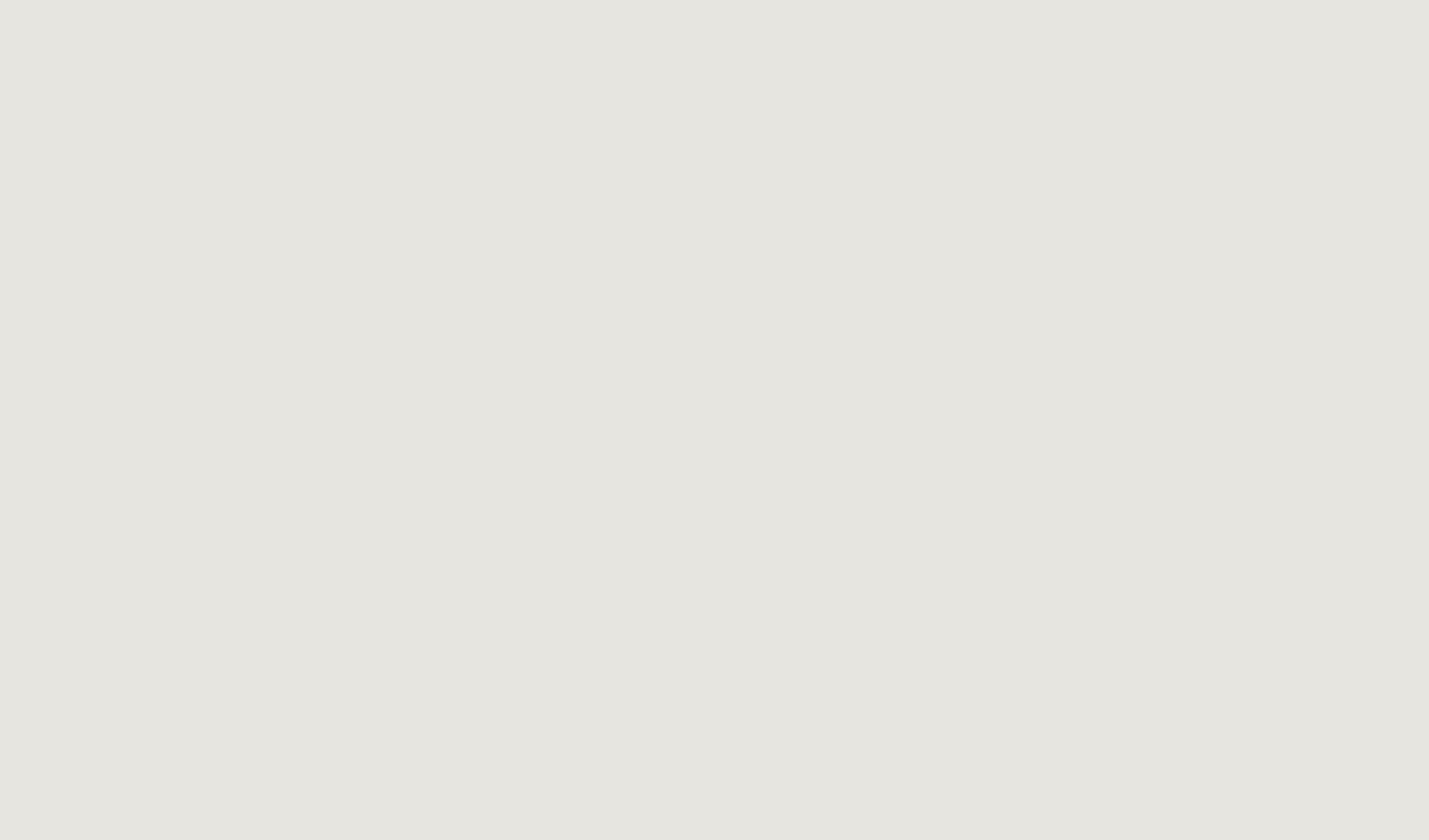 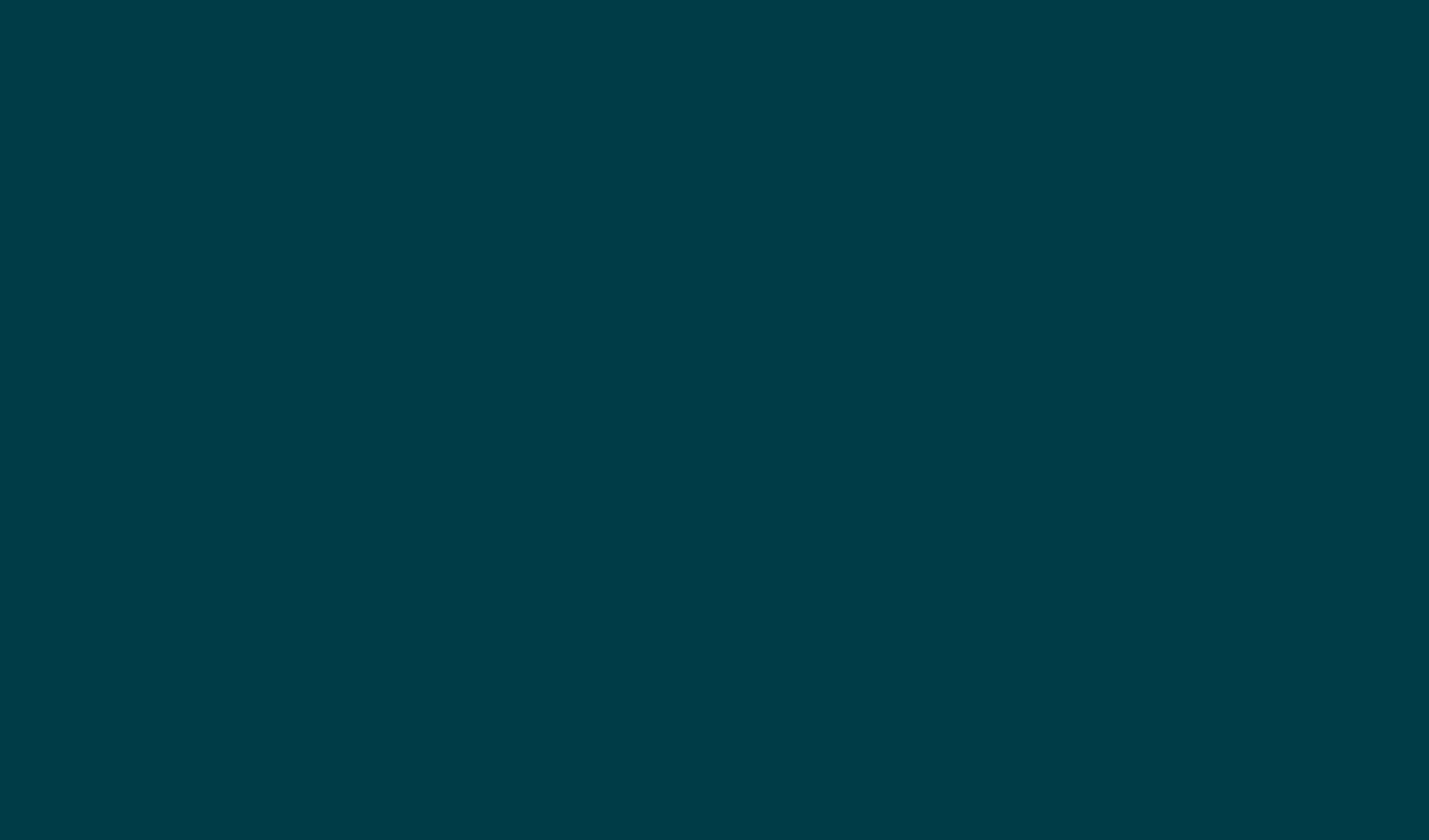 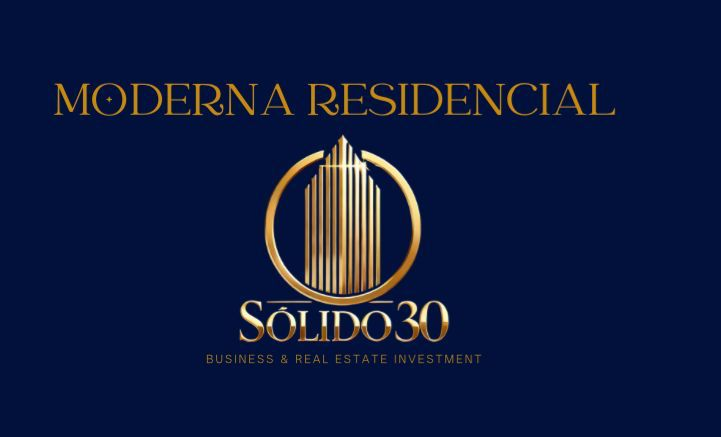 EQUIPAMIENTO
Departamento.
•  Closet En Recamaras.
•  Cancelería En Baños
•  Cocina Integral.
•  Cuarto De Lavado.
•  2 Cajones De Estacionamiento.
EDIFICIO.
•  TERRAZA CON VISTA A LA CIUDAD.
•  ROOF GARDEN CON AREA DE ASADOR Y FIRE PIT.
•  ELEVADOR.
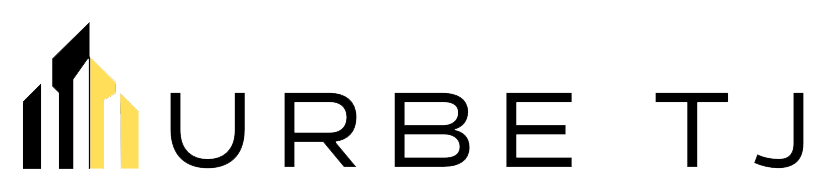 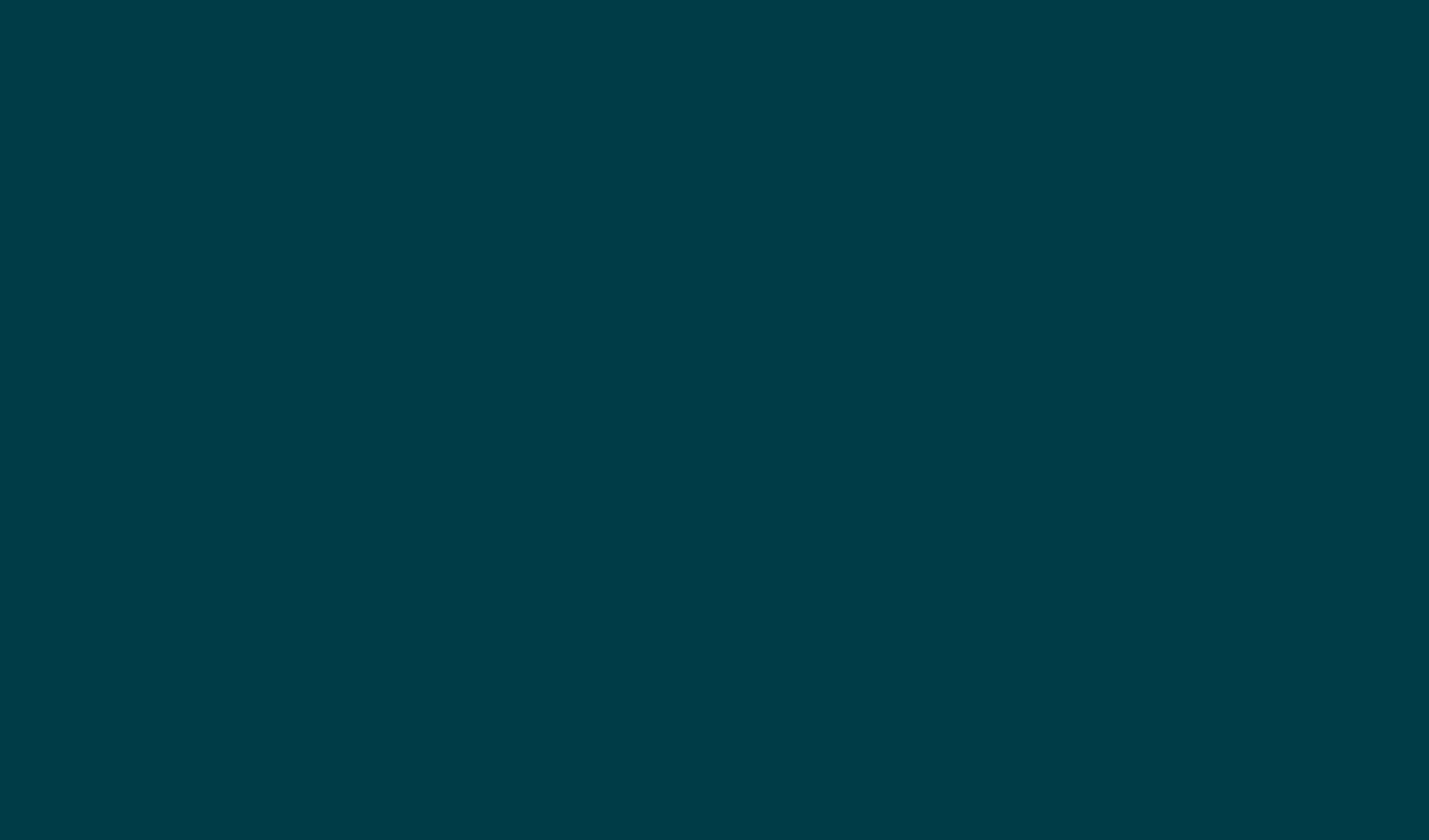 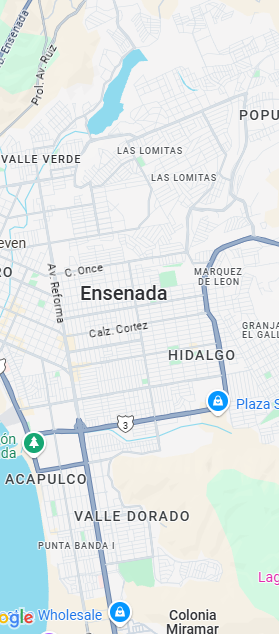 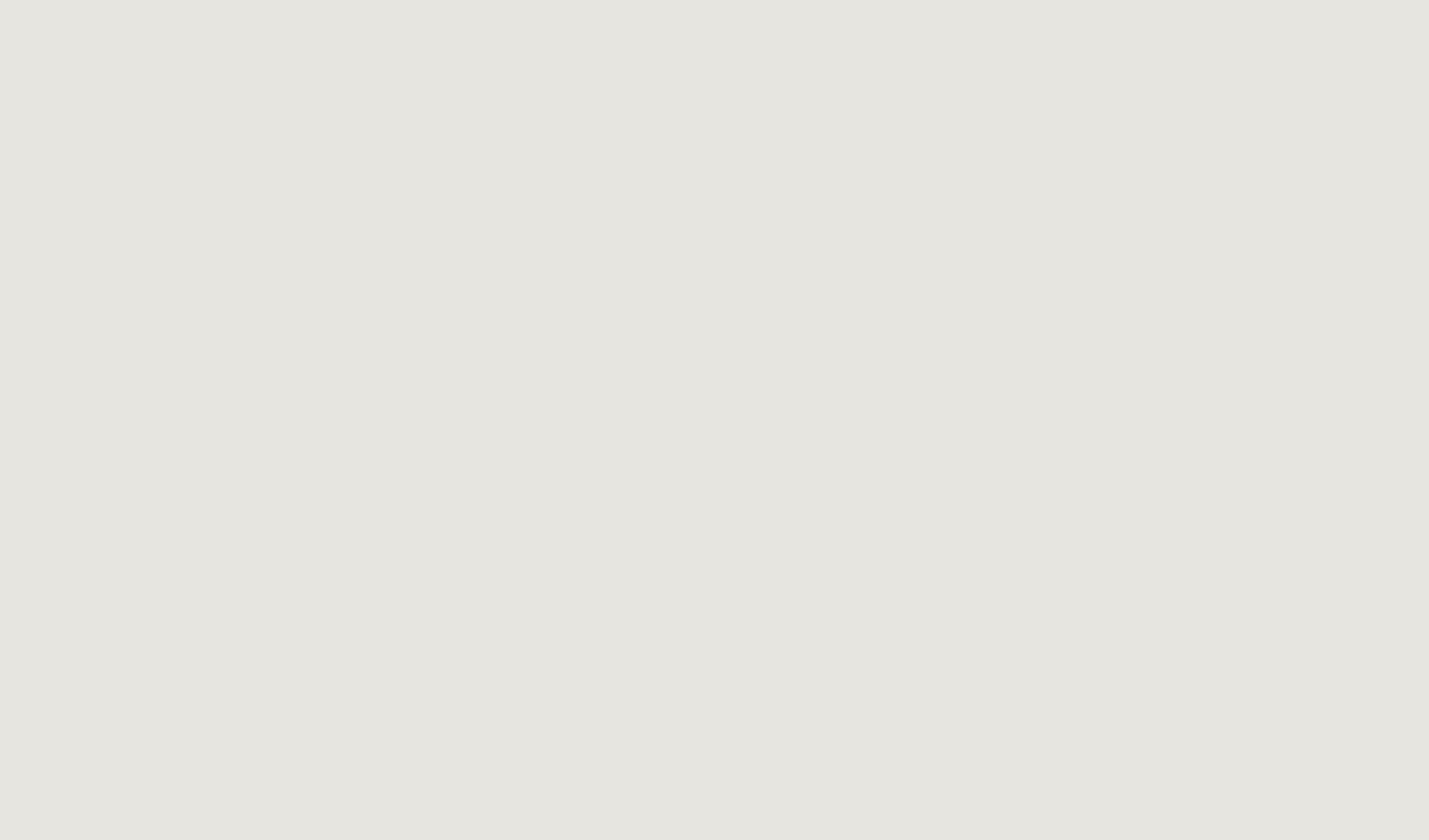 Ubicación
• Calle Ahuitzolt #260 col. Azteca centro
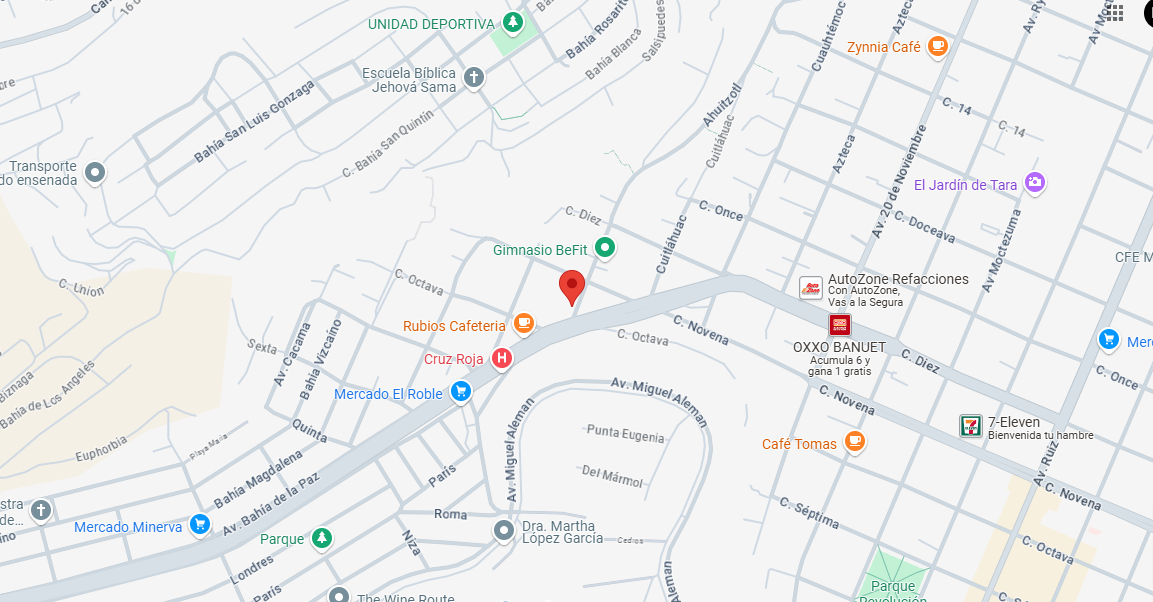 https://maps.app.goo.gl/WsNWhZQGRoyKxHN29
• Tiendas De Conveniencia.
• Cafeterías
• Gimnasios
• Mercados.
• Parques Y Unidades Deportivas.
• Escuelas.
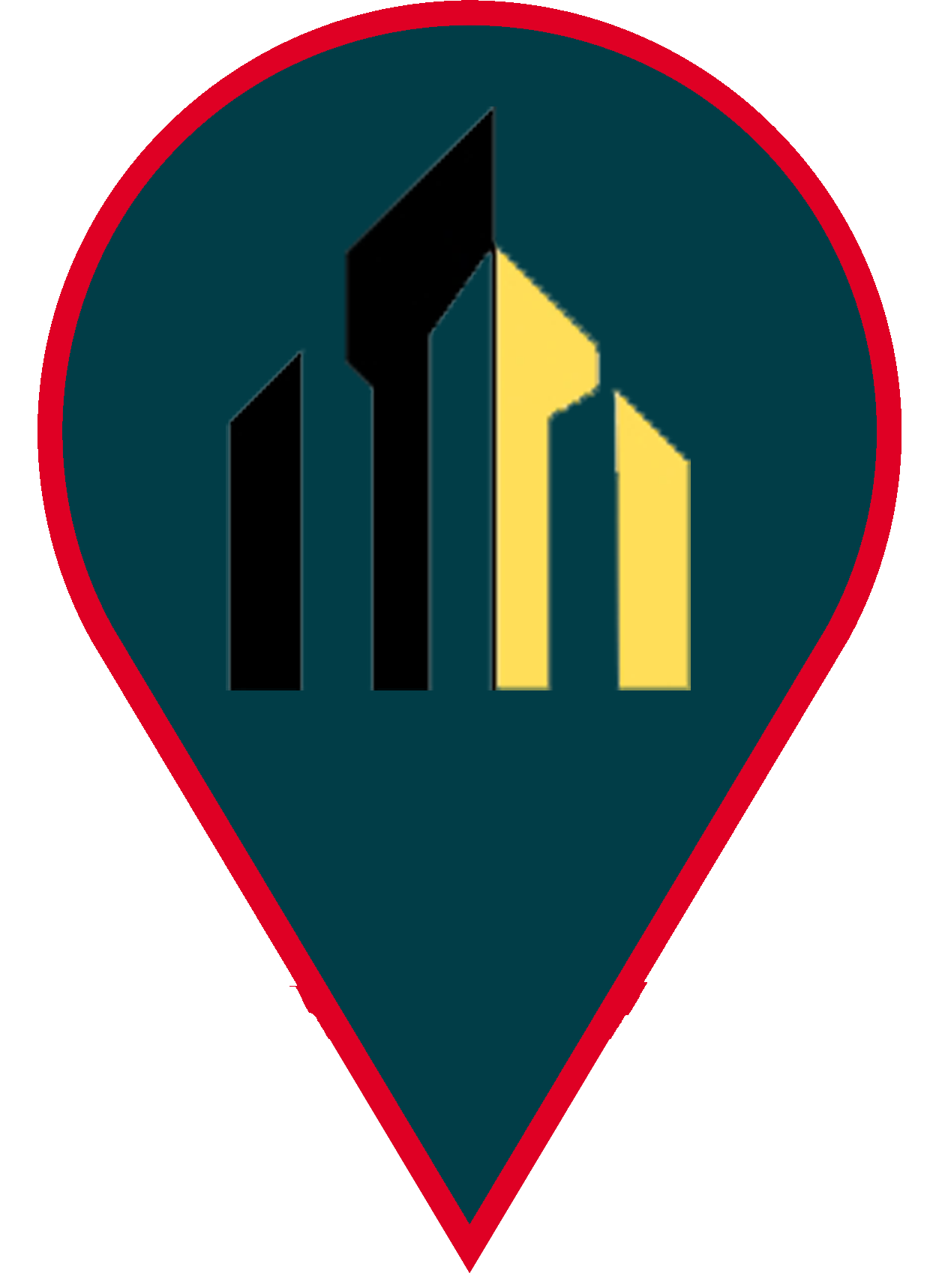 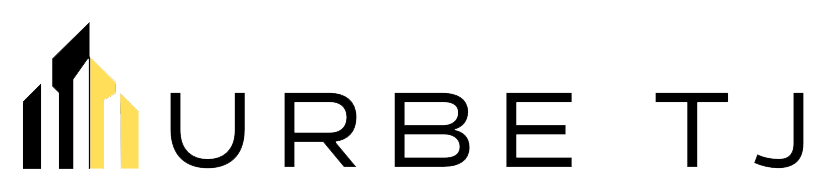 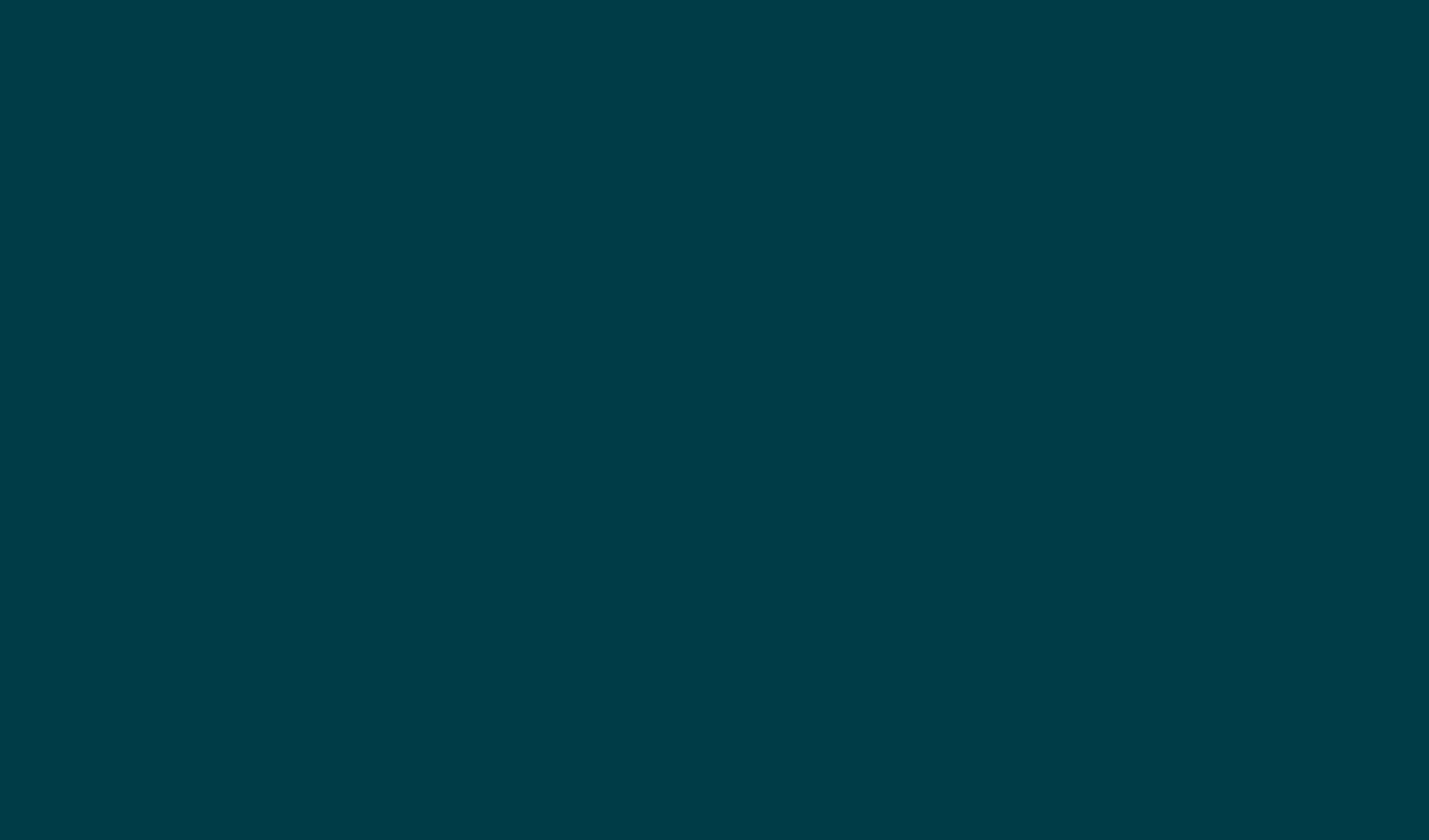 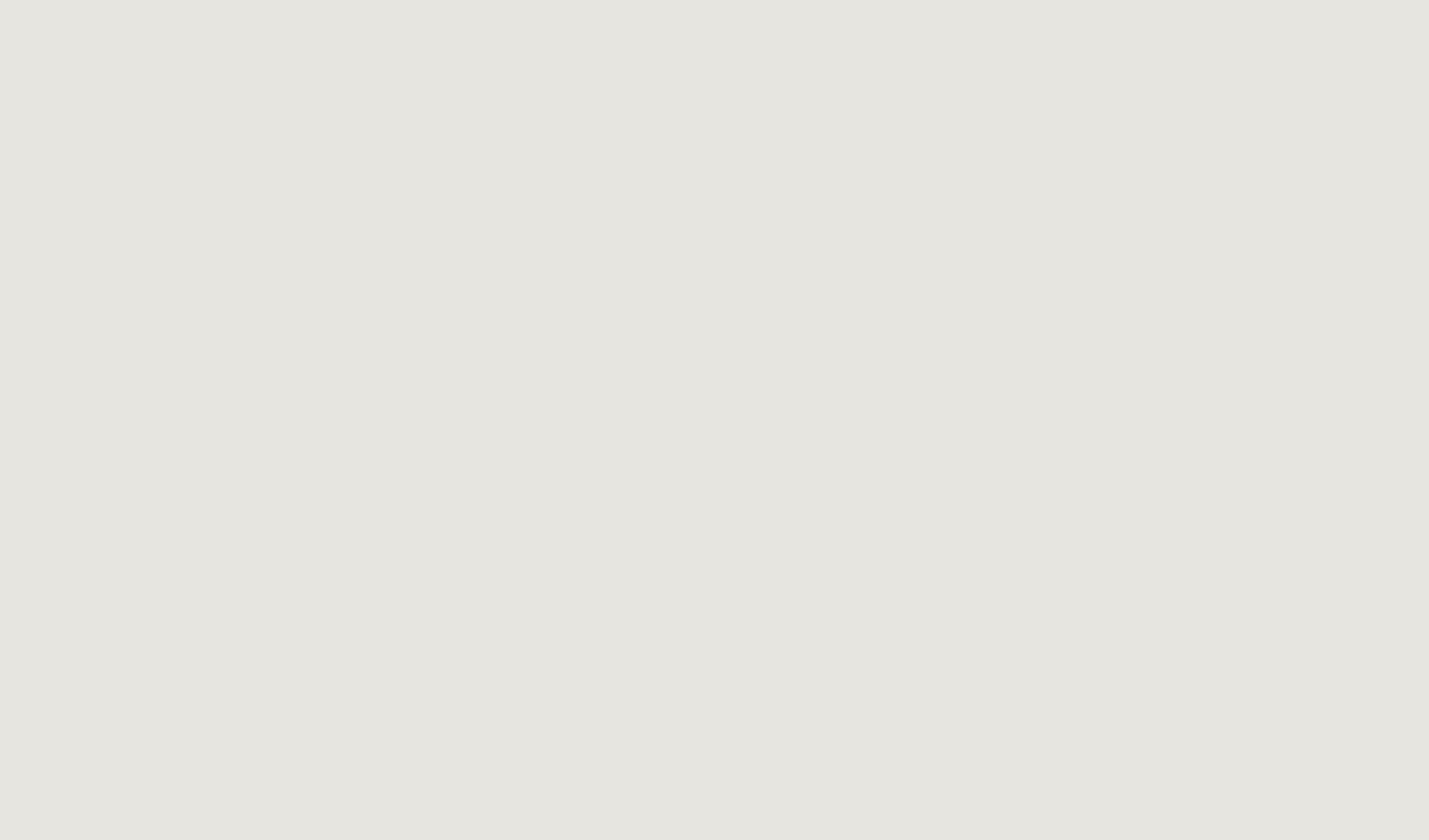 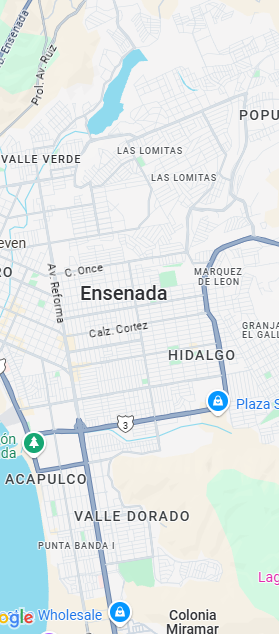 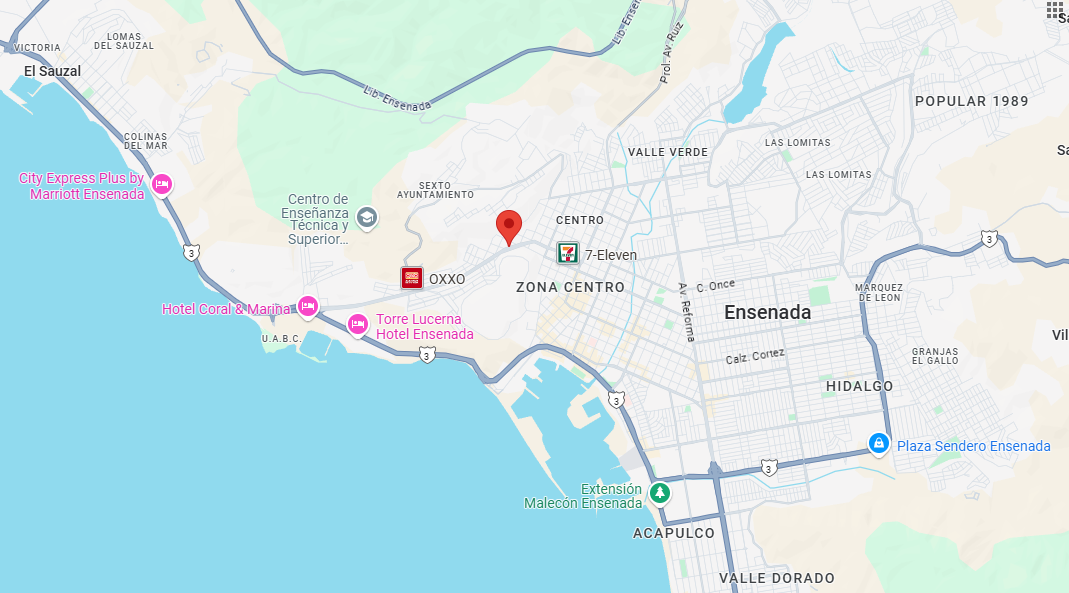 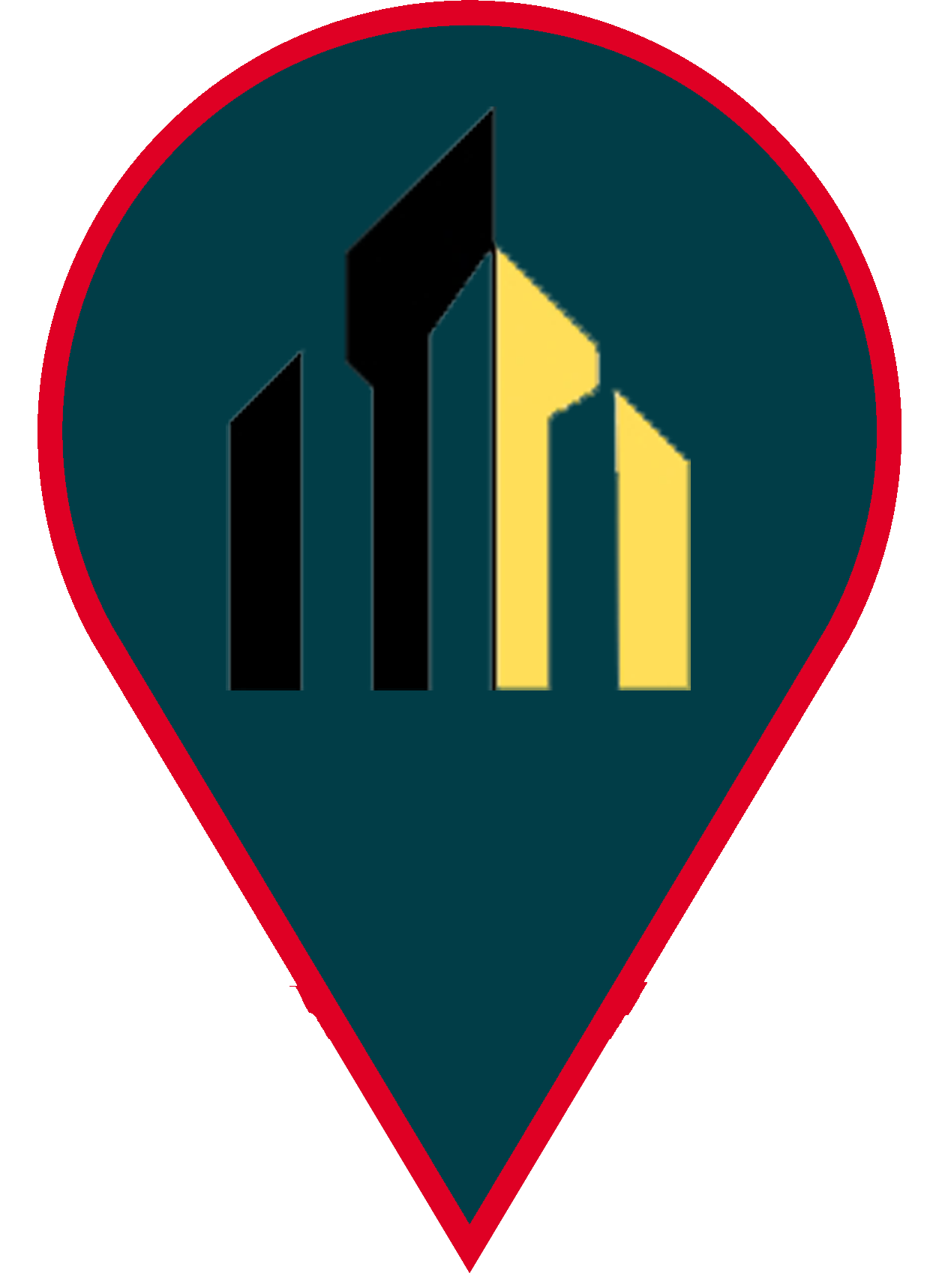 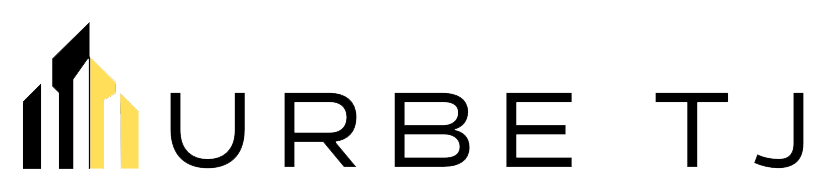 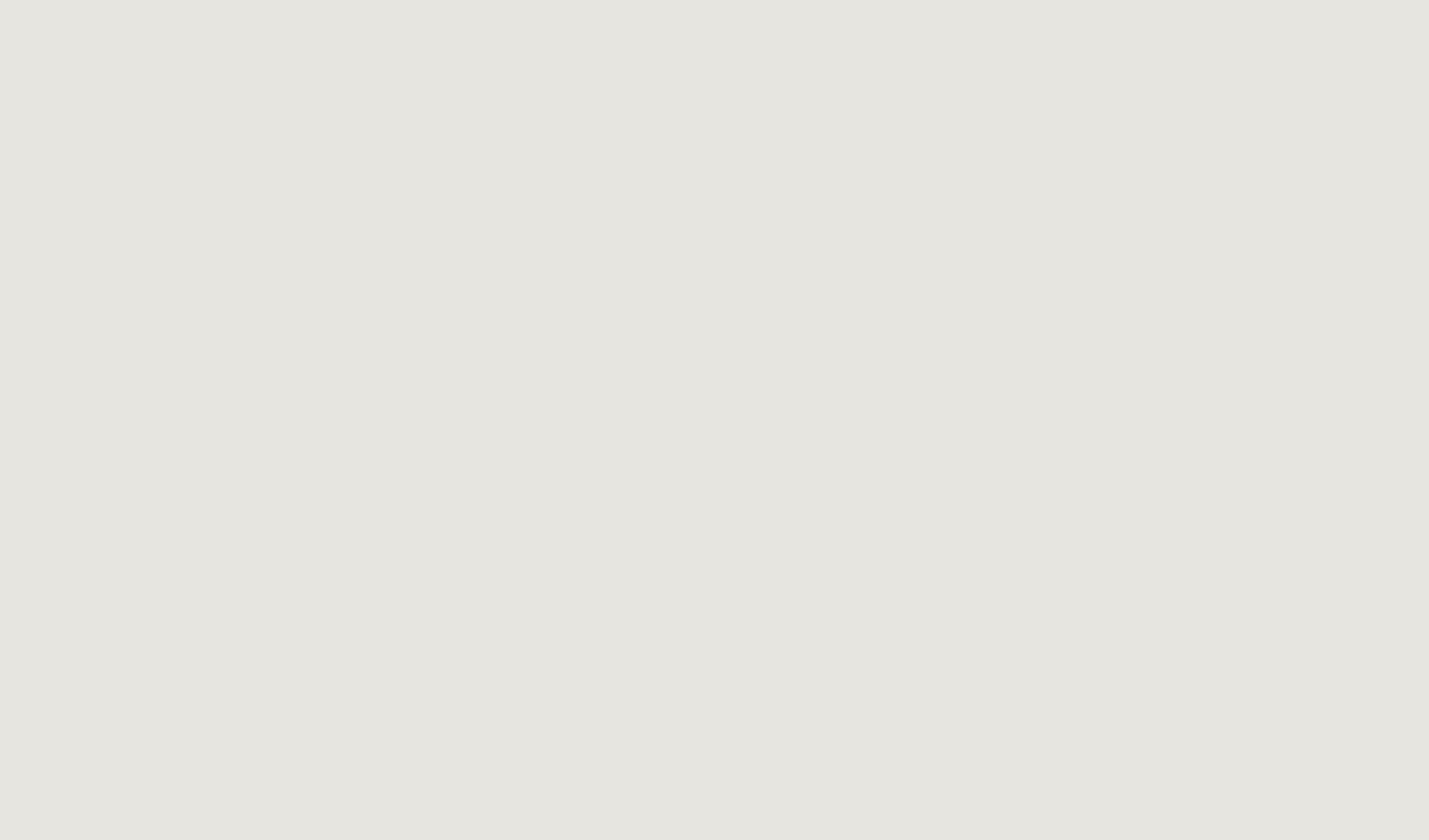 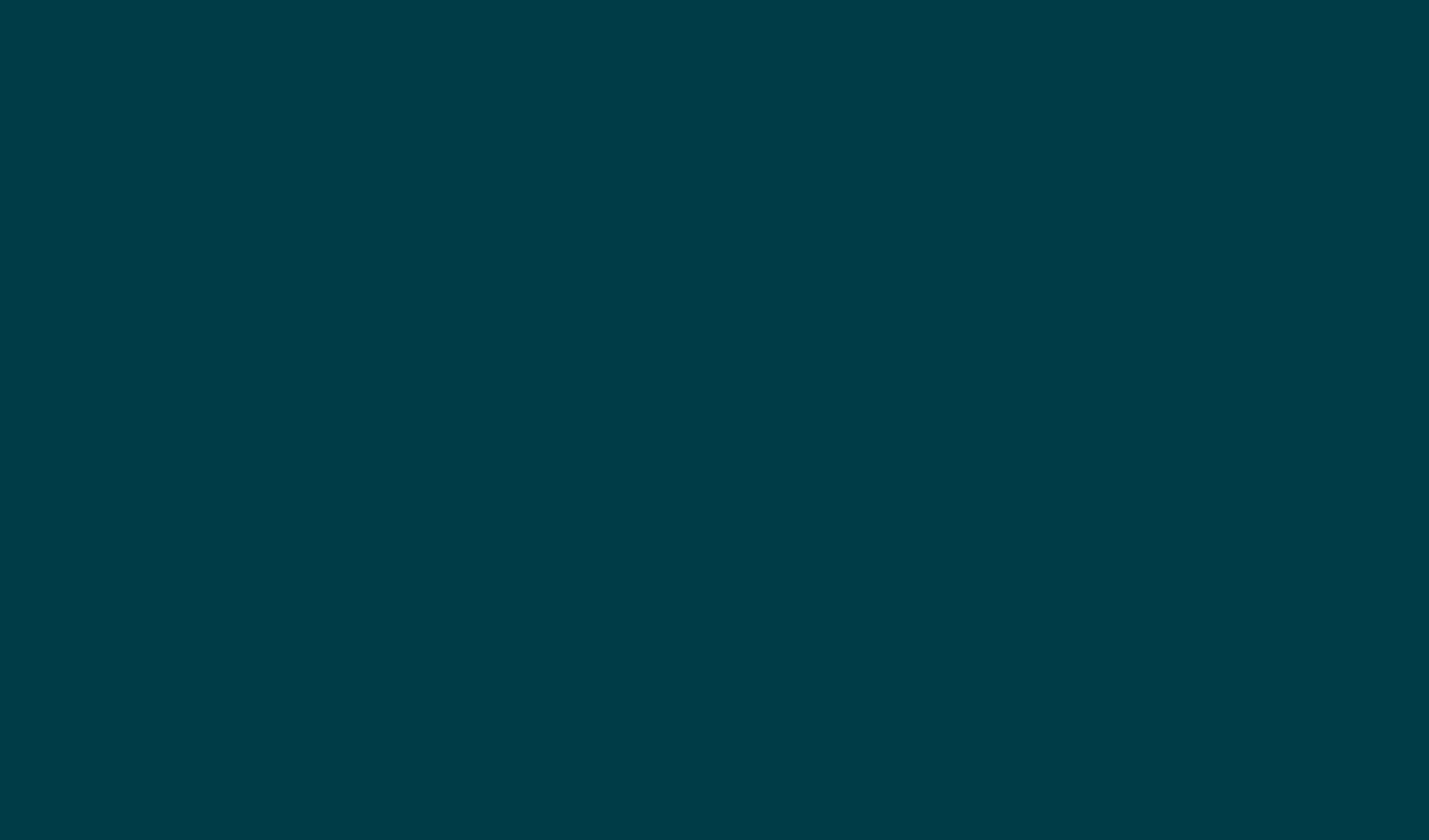 Visualización Exterior
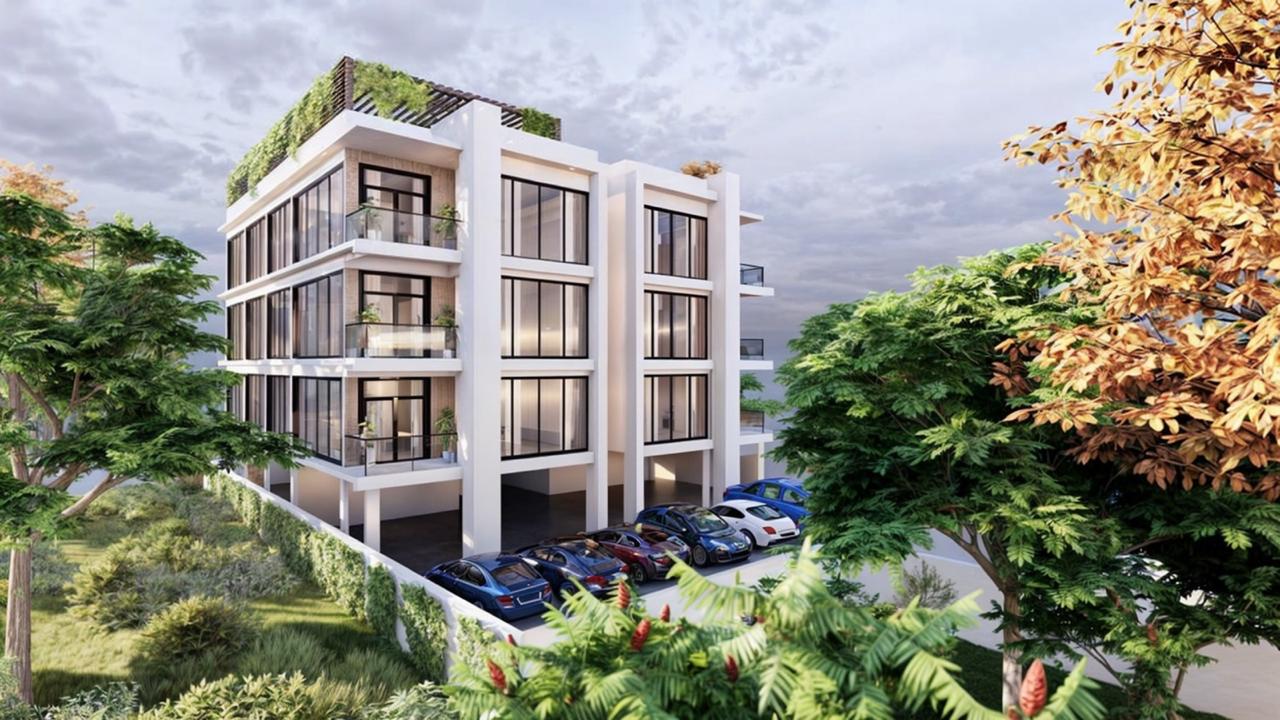 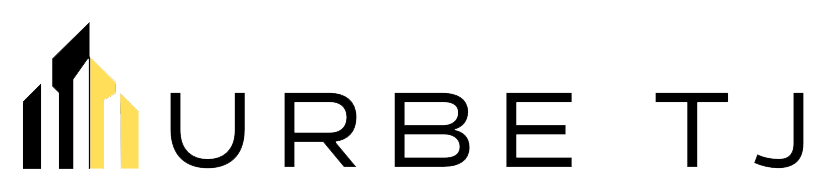 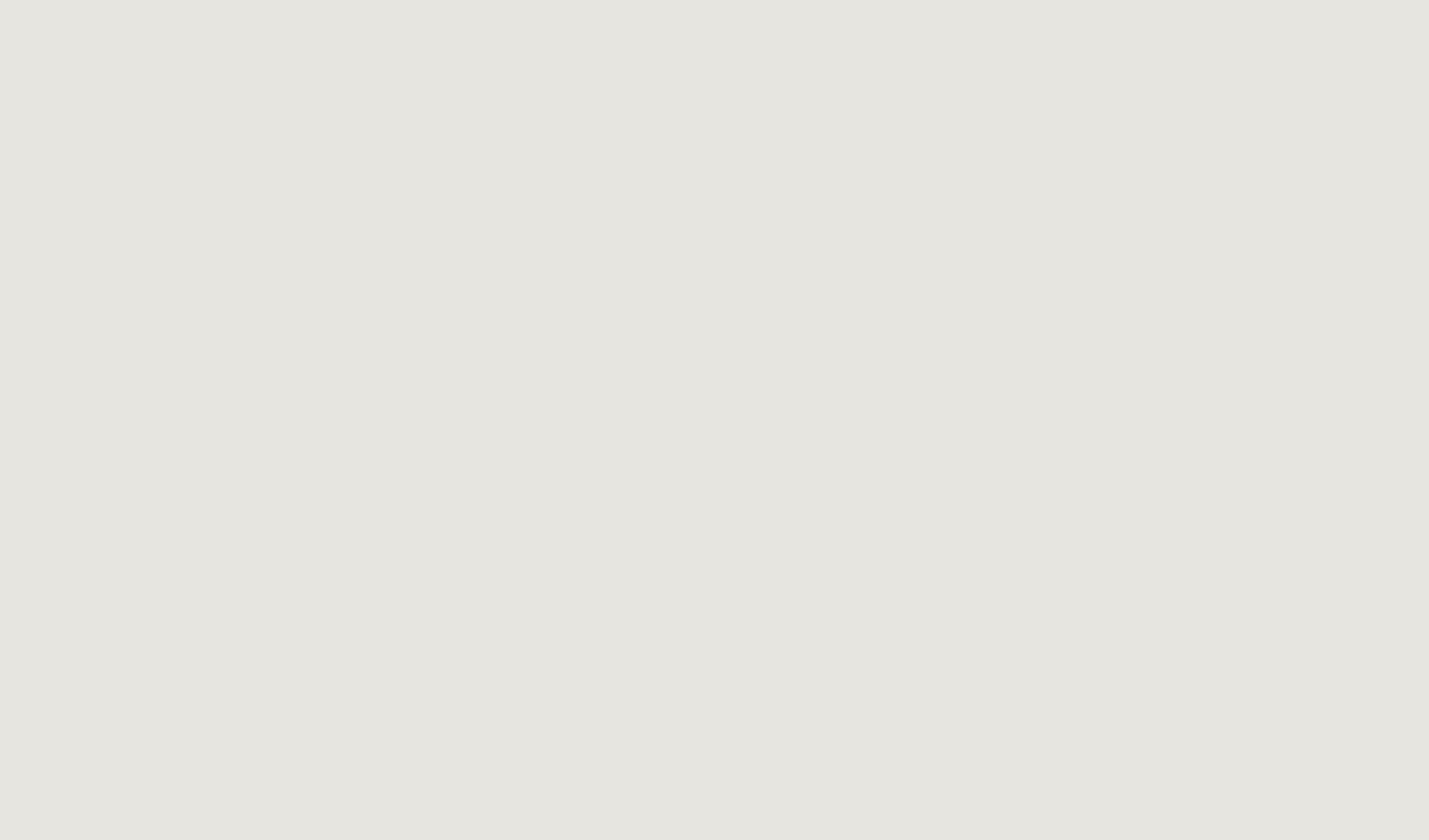 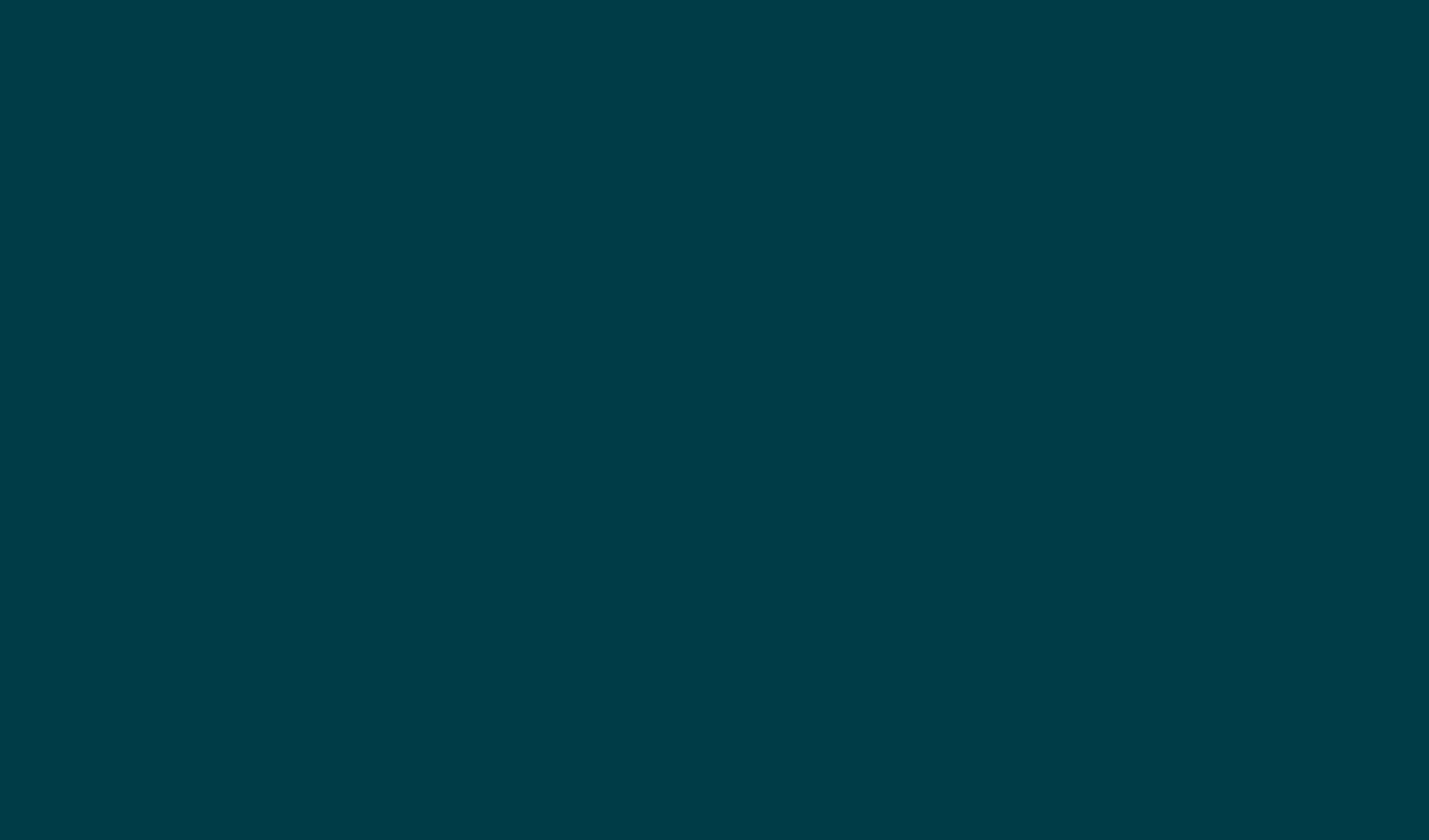 Visualización Interior
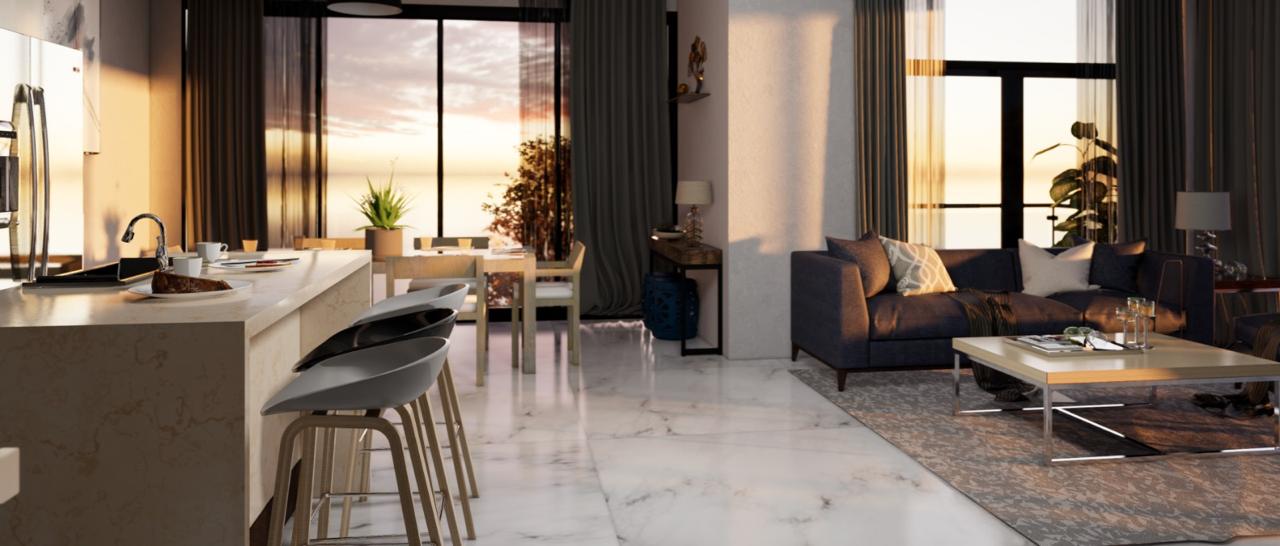 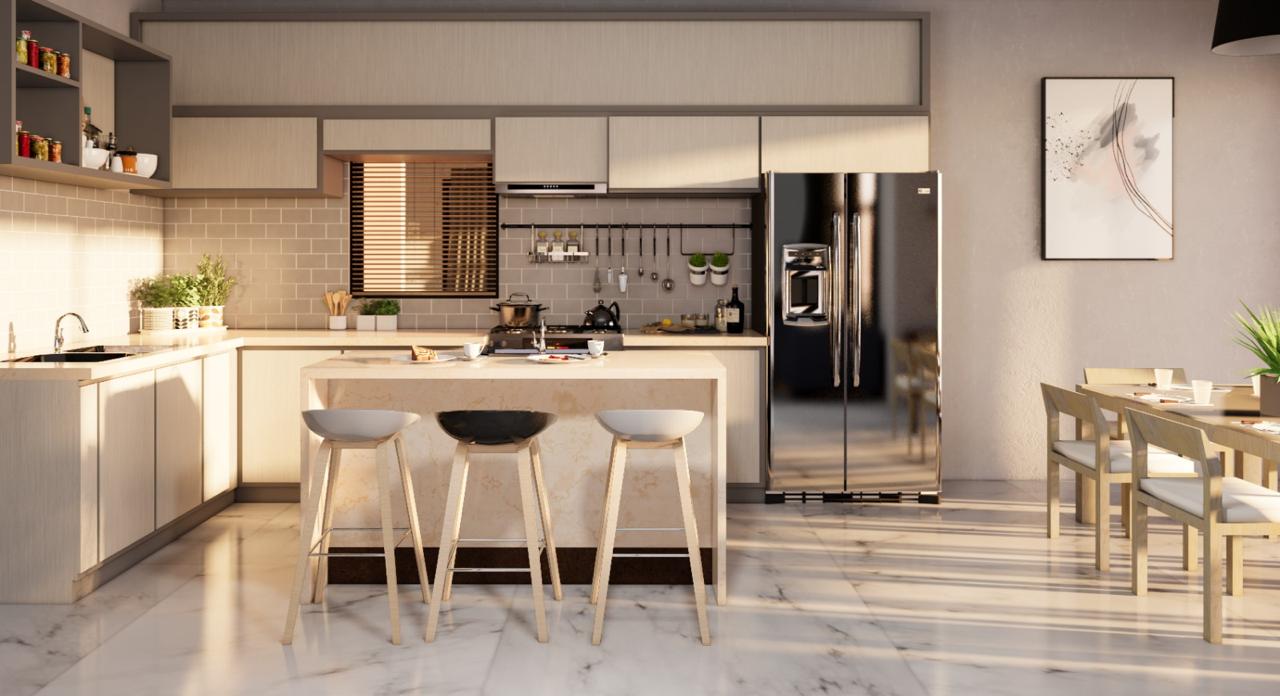 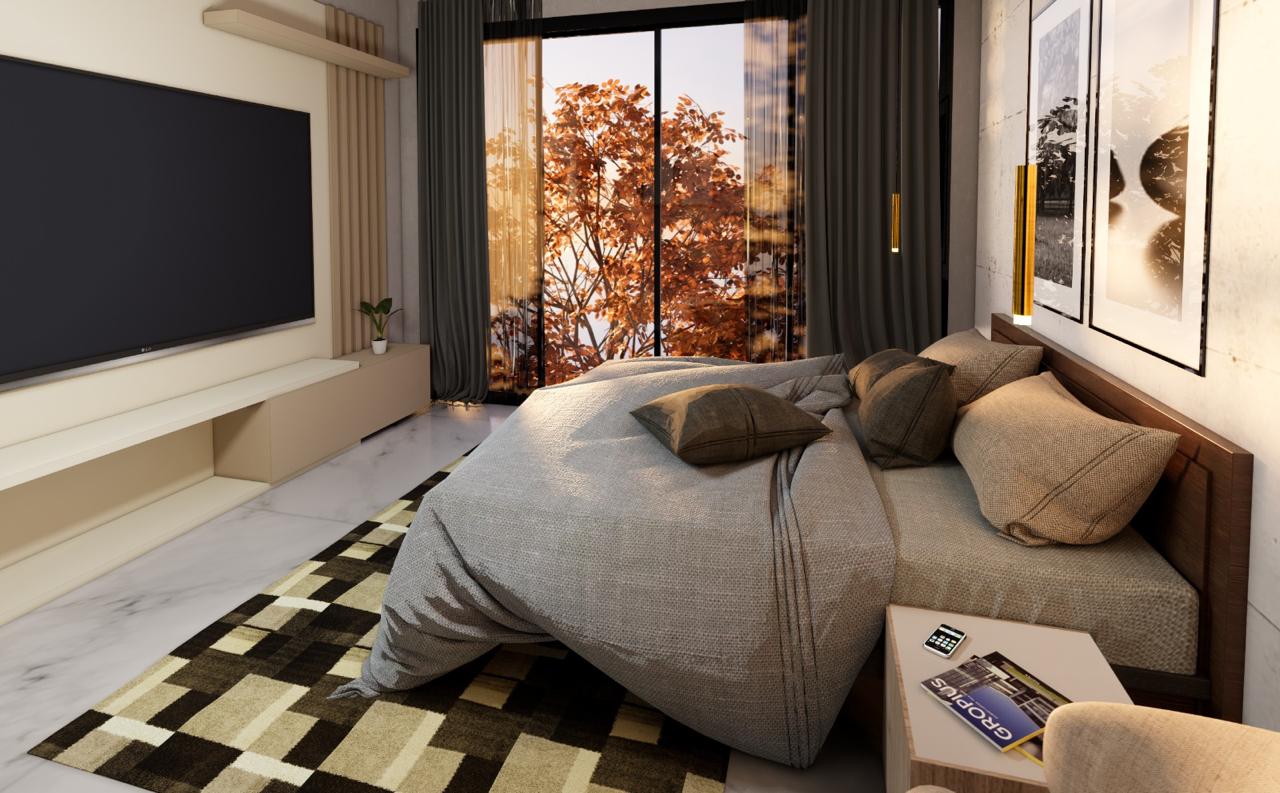 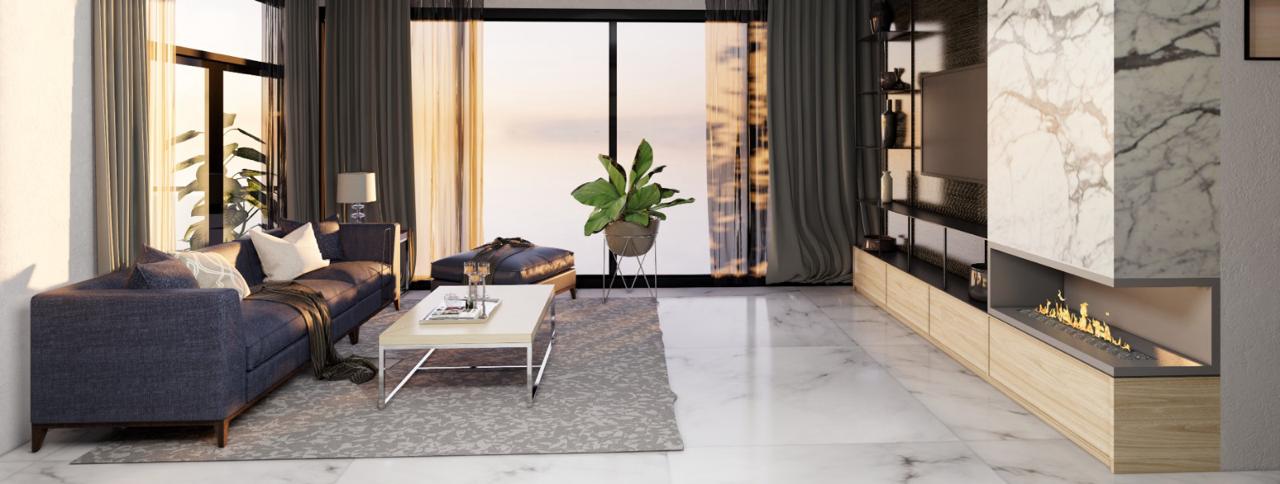 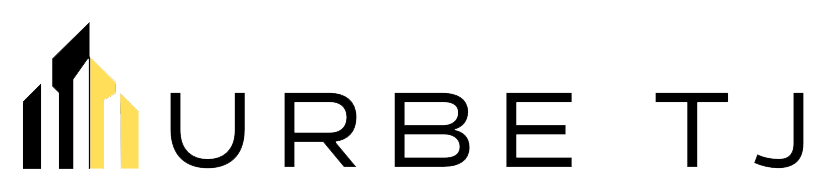 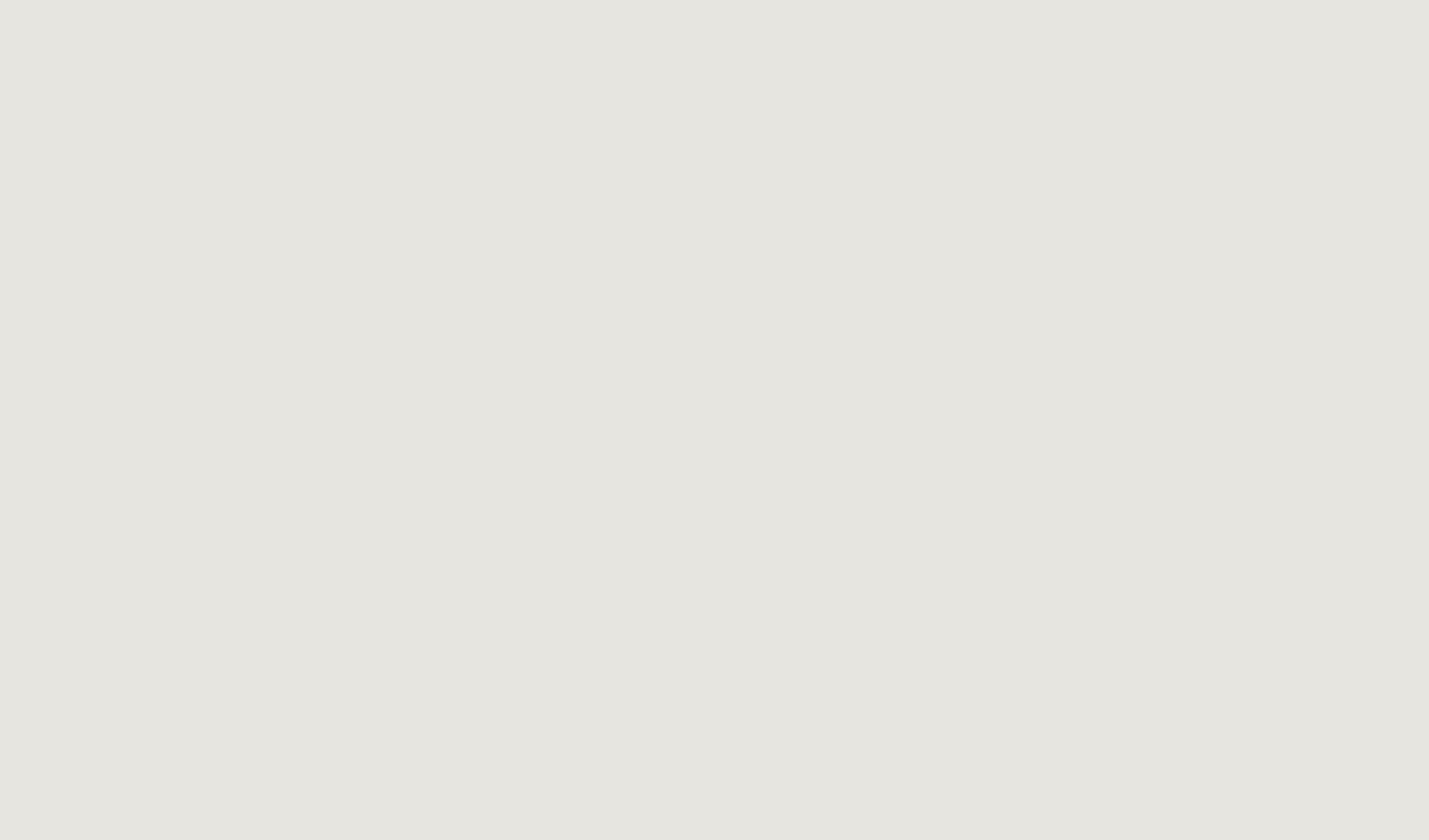 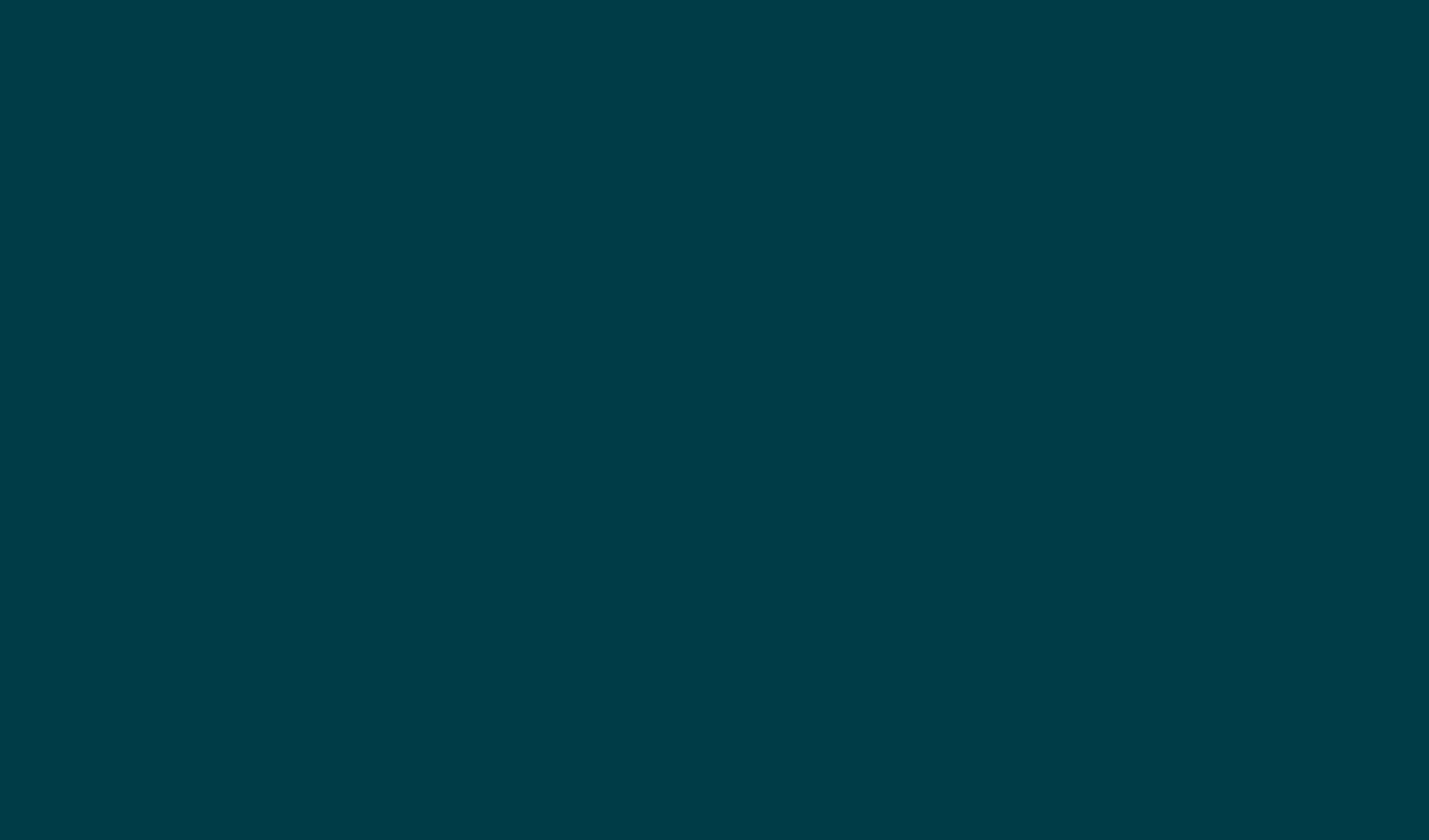 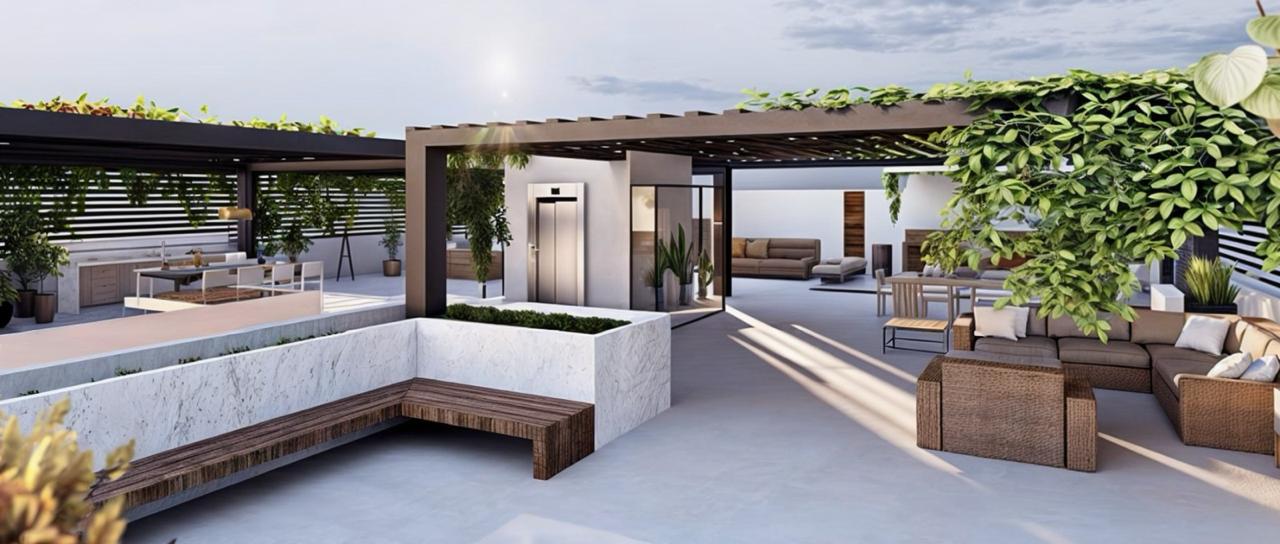 Visualización Terraza Y Área De Asador
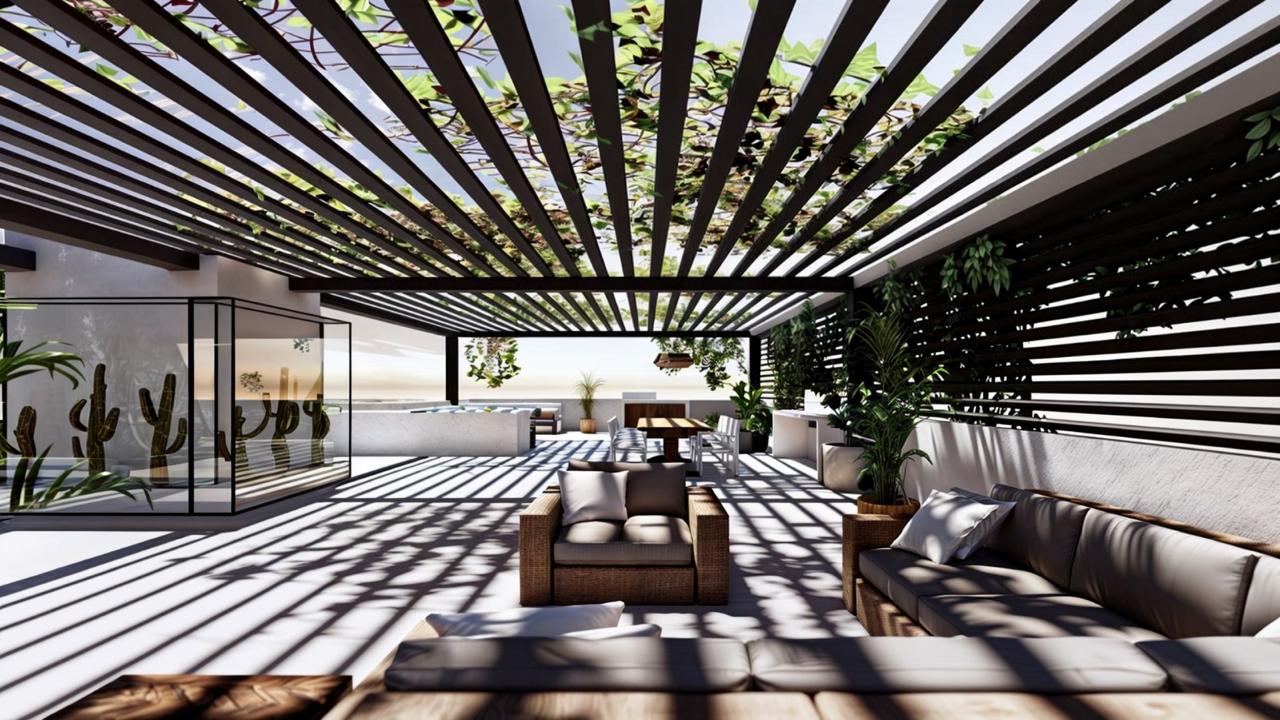 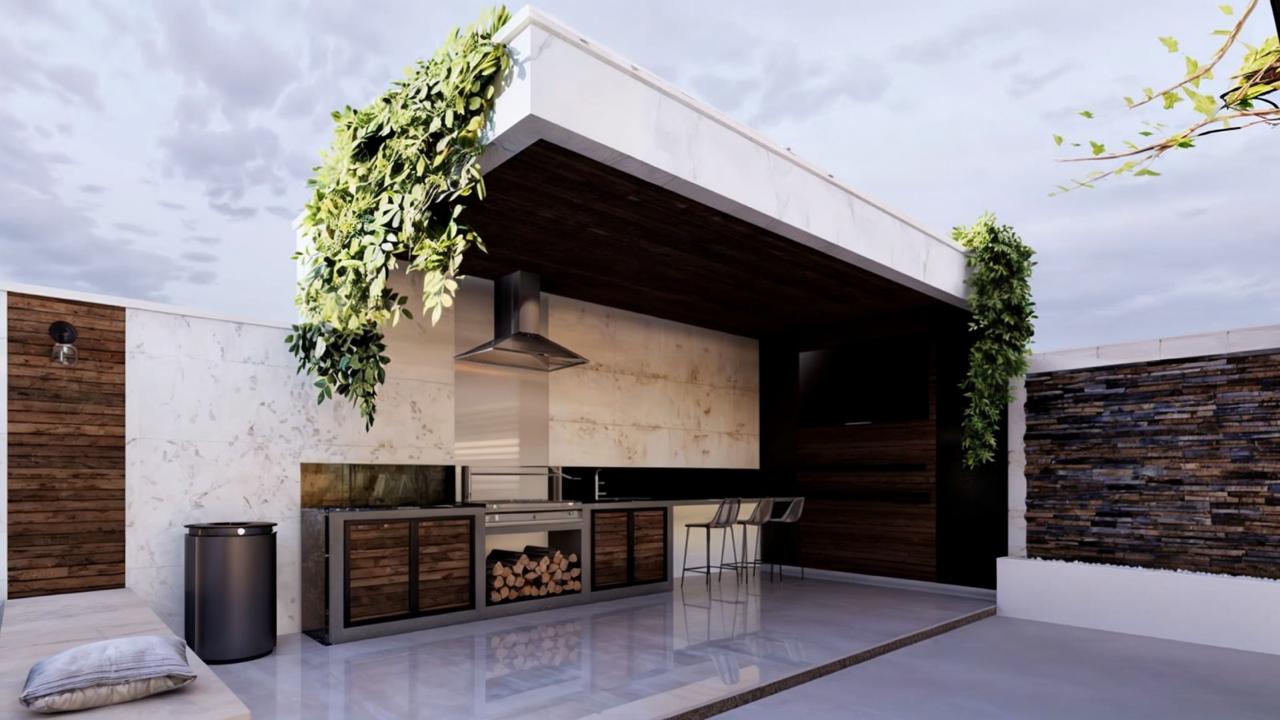 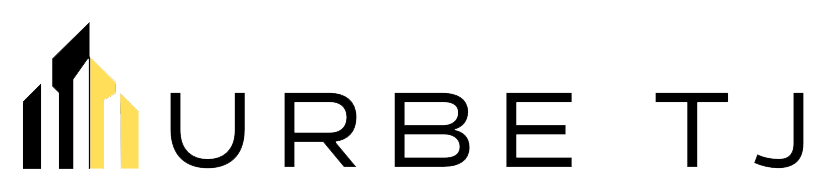 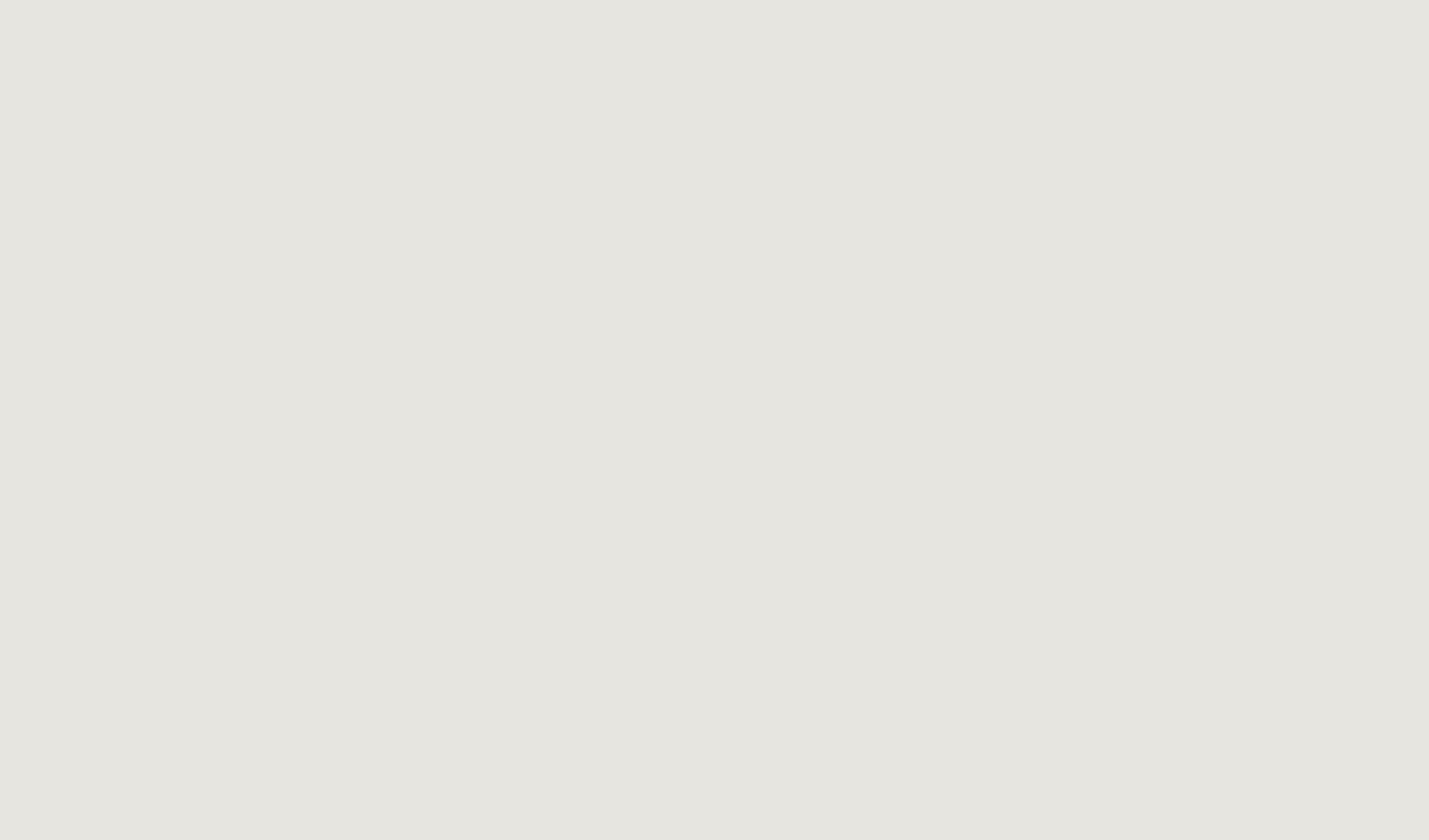 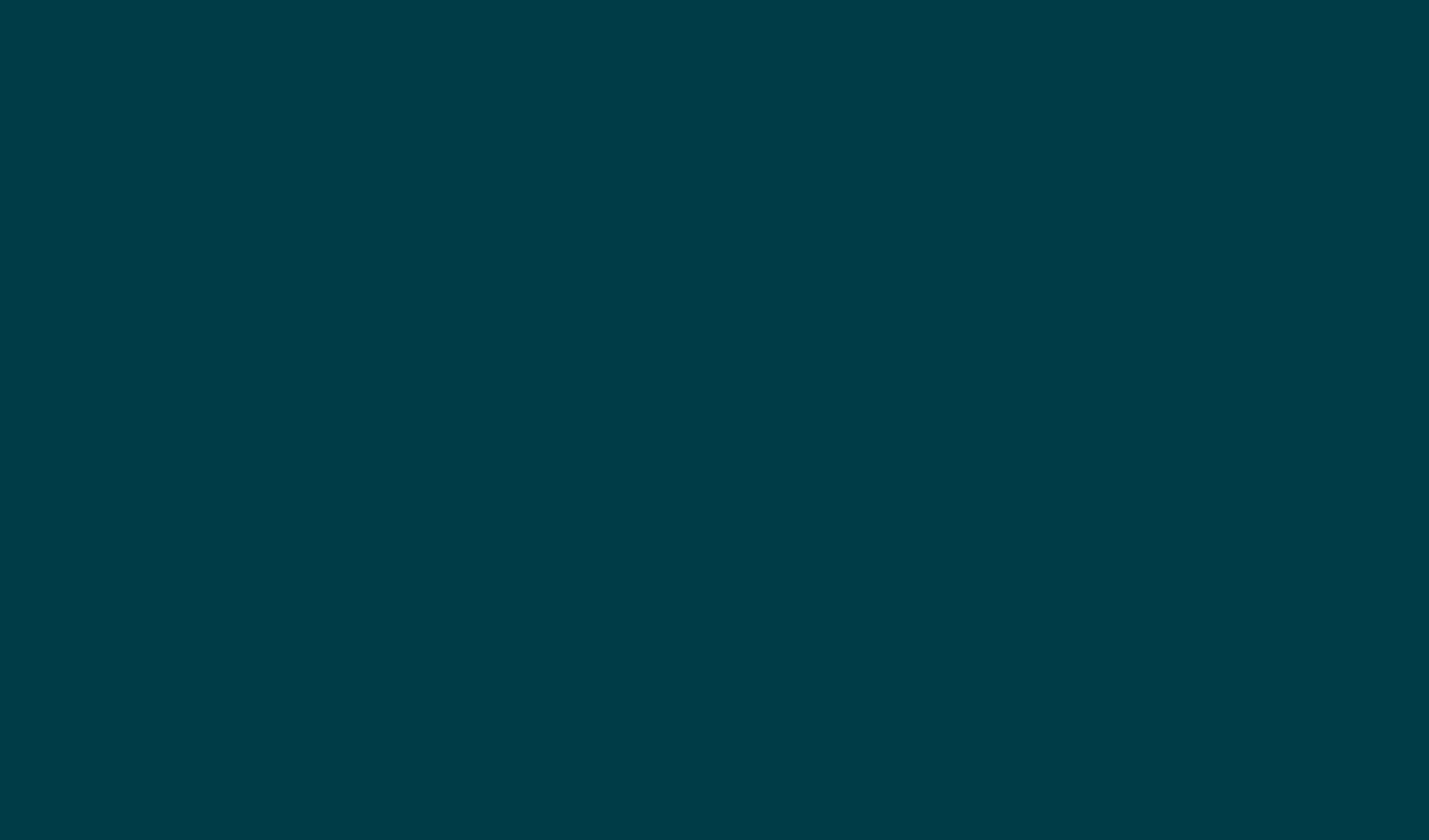 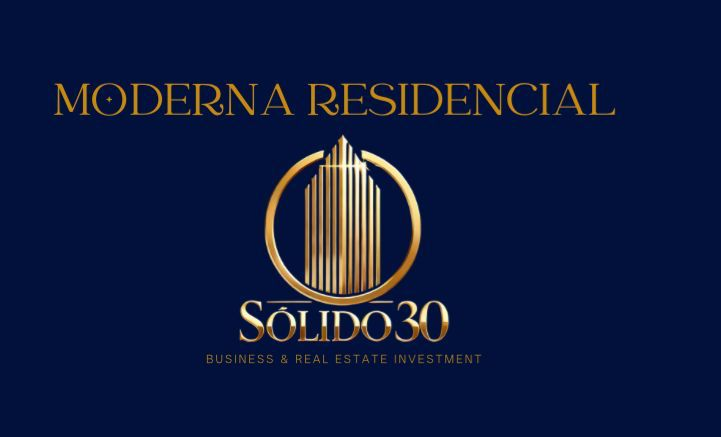